الصّف : الثالث المادة : لغة عربيّة قراءة الموضوع : الحكيم والفلاّحون الثلاثة
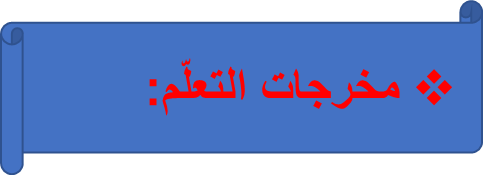 أن تقرأ  الدّرس قراءة سليمة معبّرة
أن تشرح المفردات الجديدة في النصّ 
أن تحدّد  مرادف بعض الكلمات اعتماداً على النصّ
أن تصيغ جملاً و تراكيب وفق نمطٍ معيّنٍ  .
أن تحدّد  الفكرة العامة للنصّ 
أن تبدي رأيك  في كيفية المحافظة على سلامة العين  .
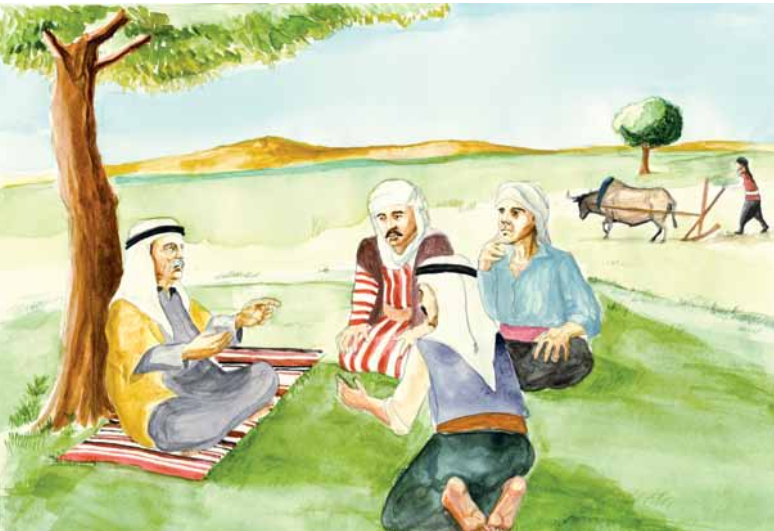 والآن عزيزي التلميذ تعال نقرأُ الفِقرَةَ الآتية :
فكّرَ الحكيمُ بأحوالِ الفلاّحين وقال للثالث ِ : لديّ حلٌّ يُغنيكَ , أرسلْ بطلبِ جاريكَ الفلاّحين ِالفقيرين .
اجتمع الفلاّحون الثّلاثةُ , وراحَ الحكيمُ يُحدّثهم قائلاً : بإمكانكم أن تصبحوا أغنياءَ , ولكنْ شرط أن تتعاونوا وتُخلصوا في العملِ , فلا ينوي أحدُكم الّشرّ  لأخيه بل يبادلهُ المحبةَ والوفاءَ .
قالوا : سيكونُ ذلك , ولكنْ ما الطريقةُ لنصبحَ اغنياءَ؟
قالَ : البقرةُ تحرثُ الأرضَ , والبئرُ تسقيها , وانتم الثّلاثةُ وعِيالُكمُْ تعملون في الأرضِ وتعيشون َ من خيراتِها .
سُرّ الفلاّحون بذلك , فقالَ الثّالثُ لزوجتهِ : اذهبي وادْعي جارَتيْكِ لِحضورِ  الاجتماعِ , فاجتمعوا وخطّطوا ووزّعوا العملَ فيما بينهم , وصنعوا ناعورةً لِرَفعِ الماءِ من البترِ , وما هي إلا سنواتٌ قليلةٌ حتّى تبدّلتْ حالُ الأُسَرِ الثّلاثِ
شرح المفردات الجديدة في النصّ :
لديّ : عندي
 وعِيالُكُمْ : أبناؤكم
الفكرة الرئيسة في النص ّ:
المحبّةُ والوفاءُ تصنعُ المستحيل
الفِكرُ الفرعيّةُ في النصّ :